The Impacts of COVID-19 on Working Parents, Childcare, and Gender Equity
Alicia Sasser Modestino
Associate Professor, School of Public Policy and Urban Affairs
Research Director, Dukakis Center for Urban and Regional Policy
This past spring COVID-19 severely disrupted the nature and availability of childcare as schools and daycares were shuttered, with much of the burden falling on women.
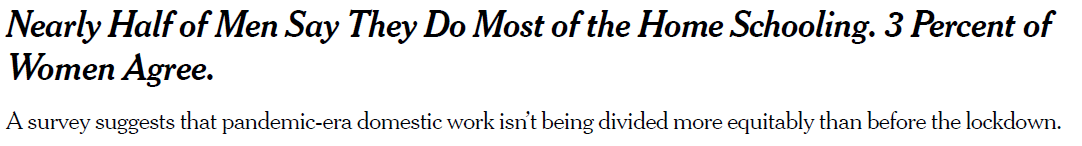 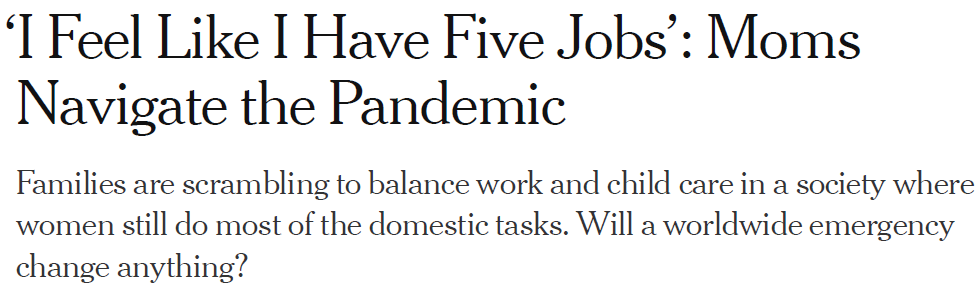 May 6, 2020
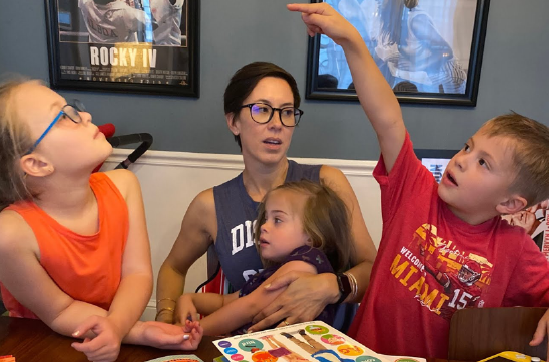 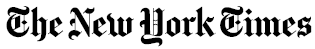 March 23, 2020
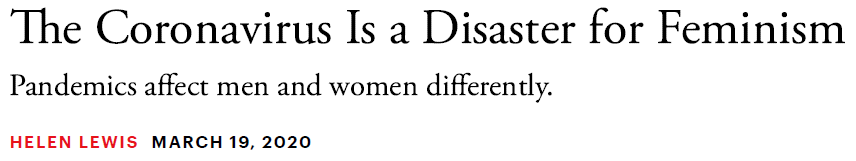 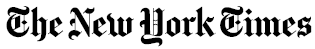 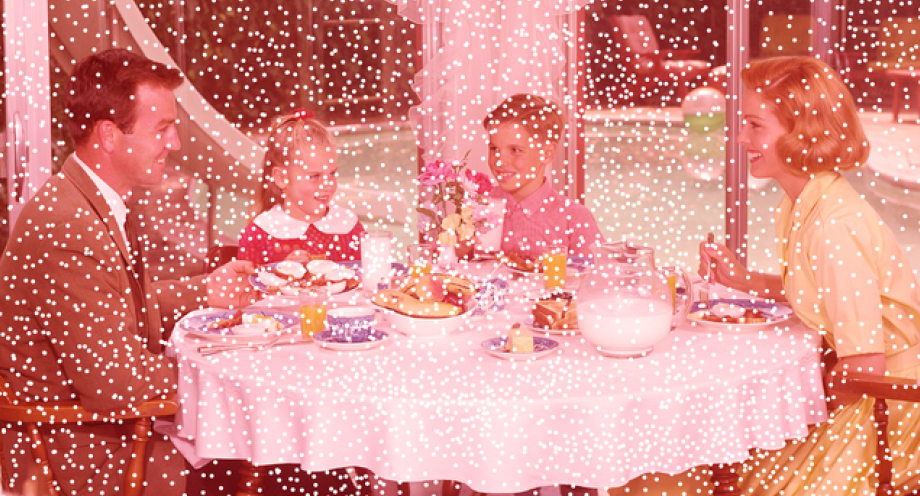 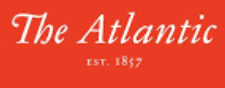 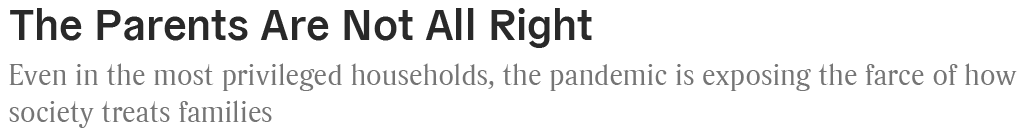 April 8, 2020
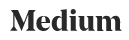 Parents are panicking, giving up their careers, and spending thousands of dollars on piecemeal solutions for the school year
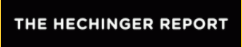 July 22, 2020
[Speaker Notes: While hiring of staff and ER nurses is lightly lower than same time last year, postings for CNAs and ICU nurses are up more than 50%

While physical therapists fell off the top 20 list in Q2 2020 versus 2019, Respiratory therapists made the top 20 for the first time.

Similarly speech language pathologists were not in high demand compared to this time last year, but internal medicine physicians were.]
Childcare is an important concern for a large share of the workforce with one third of the workforce (50 million workers) living with a child under age 14 in their household.
Share of U.S. Children in Paid Childcare by Age
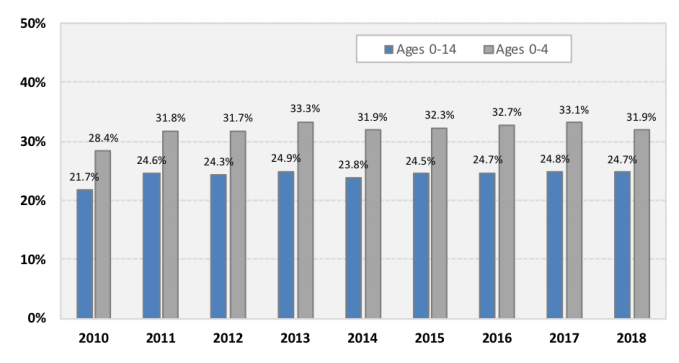 Source: U.S. Census Bureau, Current Population Survey – March Annual Social and Economic Supplement.
[Speaker Notes: While hiring of staff and ER nurses is lightly lower than same time last year, postings for CNAs and ICU nurses are up more than 50%

While physical therapists fell off the top 20 list in Q2 2020 versus 2019, Respiratory therapists made the top 20 for the first time.

Similarly speech language pathologists were not in high demand compared to this time last year, but internal medicine physicians were.]
Childcare usage varies considerably across states, ranging from a low of 33% in Nevada to a high of 70% in Massachusetts among children age 5 and under.
Share of Children Ages 0-5 in Non-parental Care for More than 10 Hours per Week
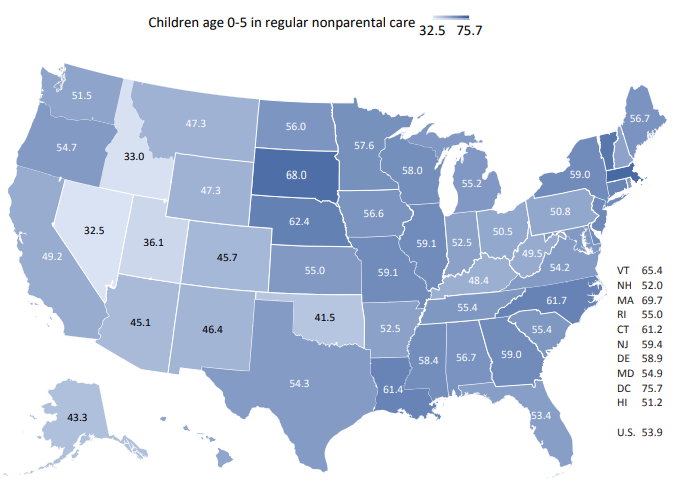 As of April 2020, among working parents who reported needing care, nearly two-thirds (63%) of parents had difficulty finding childcare, including 33% who found it very difficult—nearly double what parents reported just six months earlier.
Source: U.S. Census Bureau, Current Population Survey – March Annual Social and Economic Supplement.
Nationwide Survey: Childcare in the Time of Coronavirus https://bipartisanpolicy.org/blog/nationwide-survey-child-care-inthe-time-of-coronavirus/
[Speaker Notes: While hiring of staff and ER nurses is lightly lower than same time last year, postings for CNAs and ICU nurses are up more than 50%

While physical therapists fell off the top 20 list in Q2 2020 versus 2019, Respiratory therapists made the top 20 for the first time.

Similarly speech language pathologists were not in high demand compared to this time last year, but internal medicine physicians were.]
Even before the pandemic, Hispanic and AIAN families were more likely to live in childcare deserts with few childcare options.
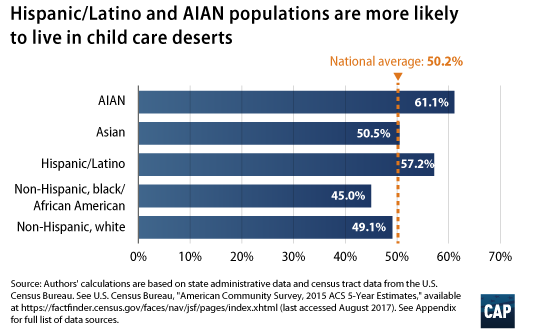 Source: https://www.americanprogress.org/issues/early-childhood/reports/2017/08/30/437988/mapping-americas-child-care-deserts/
[Speaker Notes: While hiring of staff and ER nurses is lightly lower than same time last year, postings for CNAs and ICU nurses are up more than 50%

While physical therapists fell off the top 20 list in Q2 2020 versus 2019, Respiratory therapists made the top 20 for the first time.

Similarly speech language pathologists were not in high demand compared to this time last year, but internal medicine physicians were.]
Childcare provides a service that is essential for working parents, thereby expanding the economy’s labor force, particularly among women with young children
Paid Child Care Usage and Women’s Labor Force Participation Rate (2016)
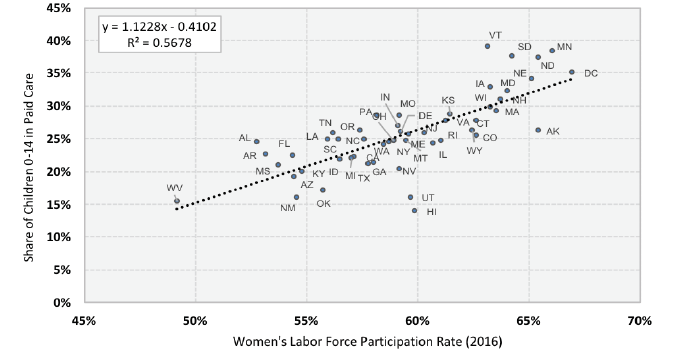 Source: U.S. Census Bureau and Bureau of Labor Statistics as reported in “Childcare in State Economies. 2019 Update.” By the Committee for Economic Development of The Conference Board. https://www.ced.org/assets/reports/childcareimpact/181104%20CCSE%20Report%20Jan30.pdf
[Speaker Notes: While hiring of staff and ER nurses is lightly lower than same time last year, postings for CNAs and ICU nurses are up more than 50%

While physical therapists fell off the top 20 list in Q2 2020 versus 2019, Respiratory therapists made the top 20 for the first time.

Similarly speech language pathologists were not in high demand compared to this time last year, but internal medicine physicians were.]
Even before the pandemic, the burden of childcare has typically fallen disproportionately on women when their family cannot find or afford childcare.
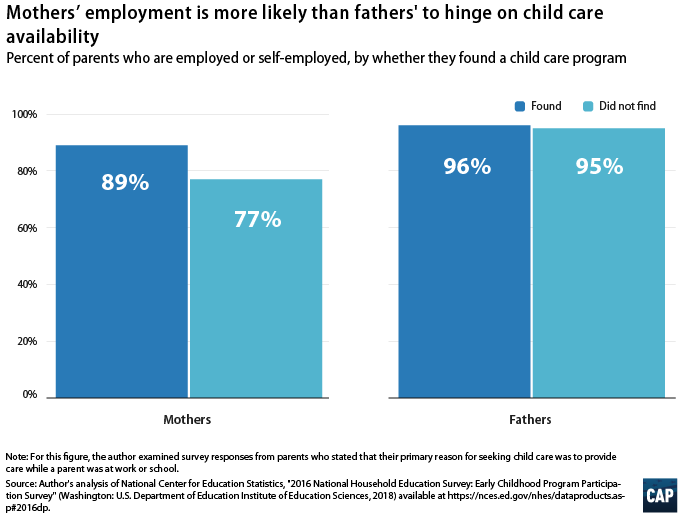 Source: https://www.americanprogress.org/issues/early-childhood/reports/2019/03/28/467488/child-care-crisis-keeping-women-workforce/
[Speaker Notes: While hiring of staff and ER nurses is lightly lower than same time last year, postings for CNAs and ICU nurses are up more than 50%

While physical therapists fell off the top 20 list in Q2 2020 versus 2019, Respiratory therapists made the top 20 for the first time.

Similarly speech language pathologists were not in high demand compared to this time last year, but internal medicine physicians were.]
The disruption caused by the pandemic has raised new concerns about the long-term viability of the childcare industry and the subsequent consequences for childcare workers, parents, and children.
Childcare Industry: A national survey of providers in July found that 40% of such programs said they would have to close if they did not receive government support, potentially leading to the loss of as many as 450,000 childcare slots. 

Childcare Workers:  Between March and April, 351,500 child-care workers lost their jobs with just under one-third of those jobs having been recovered in May and June.

Parents: Among working parents who reported needing care, nearly two-thirds (63%) of parents had difficulty finding childcare, including 33% who found it very difficult—nearly double what parents reported just six months ago. 

Children: A recent survey in Massachusetts, found that 84% of parents reported that they were “worried that my child is missing out on important developmental opportunities (socialization and learning)” while daycares have been closed.
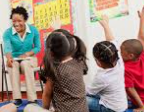 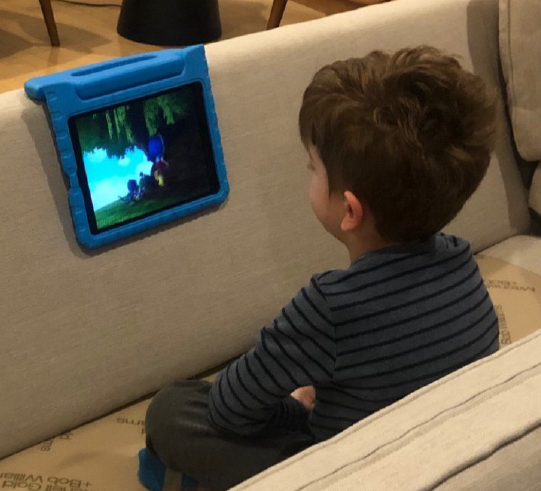 [Speaker Notes: While hiring of staff and ER nurses is lightly lower than same time last year, postings for CNAs and ICU nurses are up more than 50%

While physical therapists fell off the top 20 list in Q2 2020 versus 2019, Respiratory therapists made the top 20 for the first time.

Similarly speech language pathologists were not in high demand compared to this time last year, but internal medicine physicians were.]
We conducted a national panel survey of 2,500 working parents with PureSpectrum between Mother’s Day (May 10) and Father’s Day (June 21) of this year.
We study the disruption caused by the COVID-19 pandemic with regards to how sudden shocks to caregiving affect working parents and what policies and practices can ameliorate these impacts.

1. How did the division of household labor shift between working moms and dads during the pandemic?

2. To what extent did working moms versus dads experience a change in work status (e.g. hours or employment) during the pandemic? How often was the lack of childcare associated with changes in work status for women versus men?

3. How has the pandemic affected the health and well-being of moms and dads (e.g. sleep, stress, PTSD)?

4. To what degree have public policies (e.g., paid leave) and/or employer practices (e.g. remote work) helped alleviate the impacts on caregiving, work status, and well-being for working parents?   

5. How has the burden of work and caregiving varied by race, income, and level of education during the pandemic? To what extent to black and brown or low-income parents have access to paid leave and remote work?
[Speaker Notes: While hiring of staff and ER nurses is lightly lower than same time last year, postings for CNAs and ICU nurses are up more than 50%

While physical therapists fell off the top 20 list in Q2 2020 versus 2019, Respiratory therapists made the top 20 for the first time.

Similarly speech language pathologists were not in high demand compared to this time last year, but internal medicine physicians were.]
Women significantly increased time spent per week on schoolwork and playing with children as well as cooking and cleaning. Men saw marginal increases in time spent cooking and cleaning.
Hours per Week  Spent on Household Tasks
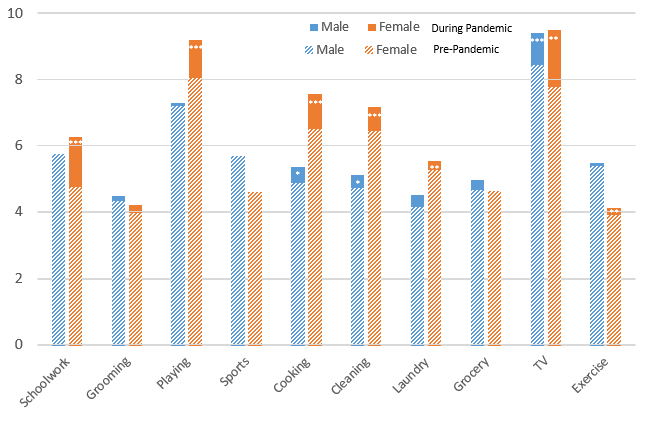 How many hours per week did you typically spend on the following before the COVID-19 pandemic?

How many hours per week did you typically spend on the following during the COVID-19 pandemic?
Hours per week
Source: Author's calculations based on data collected from a national panel through Pure Spectrum between Mother's Day (May 10, 2020) and Father's Day (June 21, 2020).
Note: *indicates statistical significance at the 10% level, ** at the 5% level and *** for the 1% level for the change pre- versus during the pandemic.
[Speaker Notes: While hiring of staff and ER nurses is lightly lower than same time last year, postings for CNAs and ICU nurses are up more than 50%

While physical therapists fell off the top 20 list in Q2 2020 versus 2019, Respiratory therapists made the top 20 for the first time.

Similarly speech language pathologists were not in high demand compared to this time last year, but internal medicine physicians were.]
The “She-cession” has meant that more women are furloughed or out of work during the pandemic.
Among those with no job loss, women and men were equally likely to have their hours reduced.
Incidence of Jobs and Hours Lost by Gender
**
**
***
***
**
***
Among survey respondents, 45.5% of women versus 34.1% of men were employed in in-person industries.
***
**
***
***
**
Source: Author's calculations based on data collected from a national panel through Pure Spectrum between Mother's Day (May 10, 2020) and Father's Day (June 21, 2020).
Note: *indicates statistical significance at the 10% level, ** at the 5% level and *** for the 1% level for women versus men.
[Speaker Notes: While hiring of staff and ER nurses is lightly lower than same time last year, postings for CNAs and ICU nurses are up more than 50%

While physical therapists fell off the top 20 list in Q2 2020 versus 2019, Respiratory therapists made the top 20 for the first time.

Similarly speech language pathologists were not in high demand compared to this time last year, but internal medicine physicians were.]
Nearly 20% of working parents report being out of work or reducing hours solely due to childcare. Among those women who became unemployed, 26% said it was due to childcare versus 14% of men.
Incidence of Jobs Lost and Hours Reductions due to Childcare
*
**
*
***
**
**
**
Source: Author's calculations based on data collected from a national panel through Pure Spectrum between Mother's Day (May 10, 2020) and Father's Day (June 21, 2020).
Note: *indicates statistical significance at the 10% level, ** at the 5% level and *** for the 1% level for women versus men.
[Speaker Notes: While hiring of staff and ER nurses is lightly lower than same time last year, postings for CNAs and ICU nurses are up more than 50%

While physical therapists fell off the top 20 list in Q2 2020 versus 2019, Respiratory therapists made the top 20 for the first time.

Similarly speech language pathologists were not in high demand compared to this time last year, but internal medicine physicians were.]
Working parents lost 11 hours per week on average due to a lack of childcare.  This was similar in magnitude to the loss of hours due to staff reductions, loss of business, or lack of remote work available.
Staff
Reduced
No Remote
Work
Any Reason
Childcare
Lost 
Business
Among survey respondents, only 50.5% of women versus 72.1% of men were working from home during the pandemic.
***
**
Source: Author's calculations based on data collected from a national panel through Pure Spectrum between Mother's Day (May 10, 2020) and Father's Day (June 21, 2020).
[Speaker Notes: While hiring of staff and ER nurses is lightly lower than same time last year, postings for CNAs and ICU nurses are up more than 50%

While physical therapists fell off the top 20 list in Q2 2020 versus 2019, Respiratory therapists made the top 20 for the first time.

Similarly speech language pathologists were not in high demand compared to this time last year, but internal medicine physicians were.]
What factors affect how the caregiving responsibilities for your children are divided up between you and your partner/spouse/co-parent during the COVID-19 pandemic? (Check all that apply)
**
***
**
Source: Author's calculations based on data collected by Northeastern University between Mother's Day (May 10, 2020) and Father's Day (June 21, 2020).
[Speaker Notes: While hiring of staff and ER nurses is lightly lower than same time last year, postings for CNAs and ICU nurses are up more than 50%

While physical therapists fell off the top 20 list in Q2 2020 versus 2019, Respiratory therapists made the top 20 for the first time.

Similarly speech language pathologists were not in high demand compared to this time last year, but internal medicine physicians were.]
Both moms and dads are experiencing high levels of distress, although women sleep less and worry more about their jobs, possibly due to a greater sense of uncertainty about when life will return to “normal.”
**
**
***
***
**
***
**
***
***
Source: Author's calculations based on data collected by Northeastern University between Mother's Day (May 10, 2020) and Father's Day (June 21, 2020).
Note: *indicates statistical significance at the 10% level, ** at the 5% level and *** for the 1% level for women versus men.
[Speaker Notes: While hiring of staff and ER nurses is lightly lower than same time last year, postings for CNAs and ICU nurses are up more than 50%

While physical therapists fell off the top 20 list in Q2 2020 versus 2019, Respiratory therapists made the top 20 for the first time.

Similarly speech language pathologists were not in high demand compared to this time last year, but internal medicine physicians were.]
Only 30% of all working parents had any form of back-up childcare during May/June with significant disparities between low- and high-income households.
Frequency of Back-Up Childcare by Household Income
***
Do you currently use any backup childcare during the COVID-19 pandemic? 

If you answered yes to backup childcare, who is providing care during the COVID-19 pandemic?
***
**
***
***
***
**
*
**
Source: Author's calculations based on data collected from a national panel through Pure Spectrum between Mother's Day (May 10, 2020) and Father's Day (June 21, 2020).
Note: High Income is statistically significantly different from  Low Income at the 1% level (***), 5% level (**), or 10% level (*).
[Speaker Notes: 68% are heterosexual couples, 13% are same-sex couples,
75% live with no other adults,]
Although 24% of working parents reported paid family leave was available, only 4% had used it during the pandemic. The most common COVID19 practice was to offer WFH followed by childcare subsidies.
COVID19 Workplace Practices
Standard Workplace Policies
Source: Author's calculations based on data collected from a national panel through Pure Spectrum between Mother's Day (May 10, 2020) and Father's Day (June 21, 2020).
[Speaker Notes: Only 8 states plus D.C. had enacted some form of paid family leave program prior to the start of the pandemic, and only 5 states had their programs up and running.]
Women were less likely to cite childcare as a reason for becoming unemployed if they had access to paid family leave through their employer, the ability to work from home, or support from coworkers.
**
***
**
Source: Author's calculations based on data collected from a national panel through Pure Spectrum between Mother's Day (May 10, 2020) and Father's Day (June 21, 2020).
Note: Standard Errors in Parentheses. *indicates statistical significance at the 10% level, ** at the 5% level and *** for the 1% level for women versus men.
[Speaker Notes: While hiring of staff and ER nurses is lightly lower than same time last year, postings for CNAs and ICU nurses are up more than 50%

While physical therapists fell off the top 20 list in Q2 2020 versus 2019, Respiratory therapists made the top 20 for the first time.

Similarly speech language pathologists were not in high demand compared to this time last year, but internal medicine physicians were.]
Working parents who identify as Black or Hispanic are less likely to work in jobs with paid sick time and medical leave or have COVID19 policies such as back-up childcare subsidies and working from home.
**
***
**
***
***
***
**
***
**
***
**
**
***
**
**
Source: Author's calculations based on data collected by Northeastern University between Mother's Day (May 10, 2020) and Father's Day (June 21, 2020).
Note: *indicates statistical significance at the 10% level, ** at the 5% level and *** for the 1% level for women versus men.
[Speaker Notes: While hiring of staff and ER nurses is lightly lower than same time last year, postings for CNAs and ICU nurses are up more than 50%

While physical therapists fell off the top 20 list in Q2 2020 versus 2019, Respiratory therapists made the top 20 for the first time.

Similarly speech language pathologists were not in high demand compared to this time last year, but internal medicine physicians were.]
Absent large-scale support from the federal government, some employers are finding additional ways to support working parents that go beyond beyond increasing subsidies.
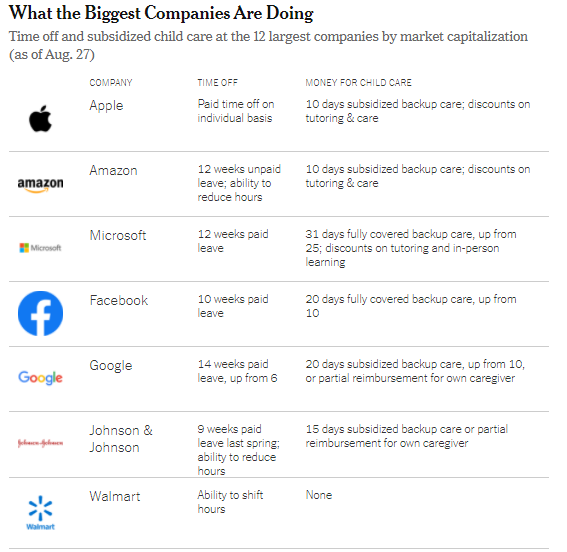 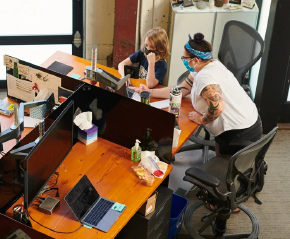 Source: https://www.nytimes.com/2020/09/17/upshot/pandemic-workers-benefits-disparity.html
[Speaker Notes: While hiring of staff and ER nurses is lightly lower than same time last year, postings for CNAs and ICU nurses are up more than 50%

While physical therapists fell off the top 20 list in Q2 2020 versus 2019, Respiratory therapists made the top 20 for the first time.

Similarly speech language pathologists were not in high demand compared to this time last year, but internal medicine physicians were.]
Back to Normal or Back to Better?
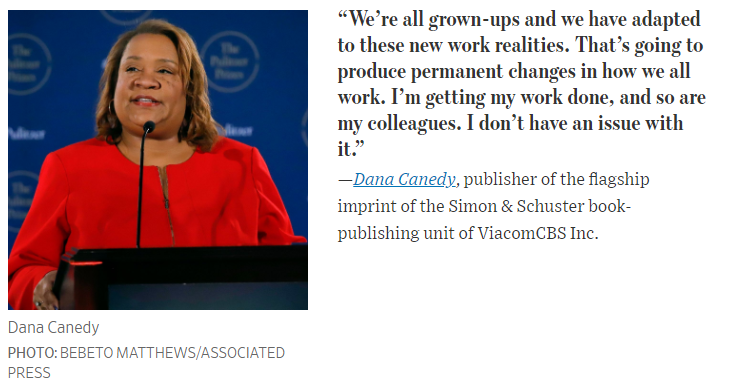 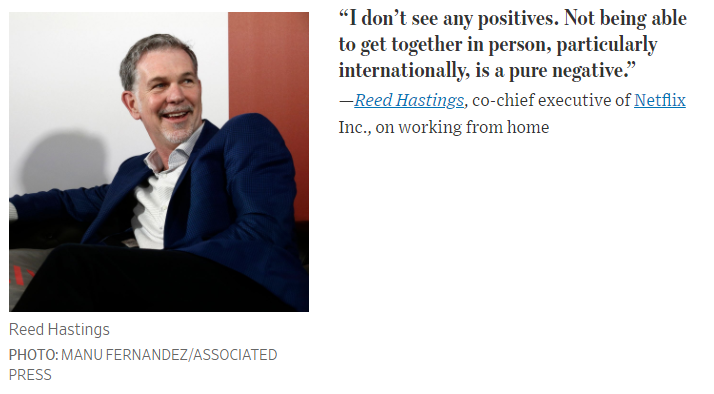 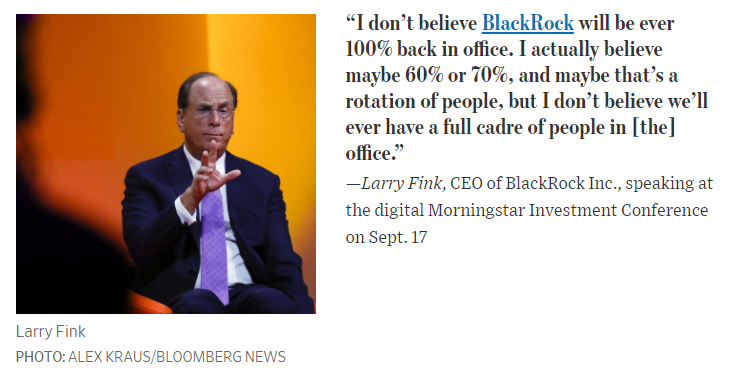 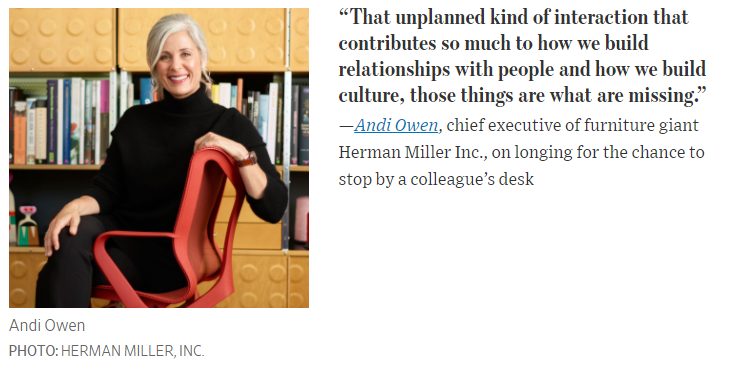 Source: https://www.wsj.com/articles/what-ceos-really-think-about-remote-work-11600853405
[Speaker Notes: While hiring of staff and ER nurses is lightly lower than same time last year, postings for CNAs and ICU nurses are up more than 50%

While physical therapists fell off the top 20 list in Q2 2020 versus 2019, Respiratory therapists made the top 20 for the first time.

Similarly speech language pathologists were not in high demand compared to this time last year, but internal medicine physicians were.]
To date, public policy efforts have essentially put a Band-Aid on a gunshot wound.
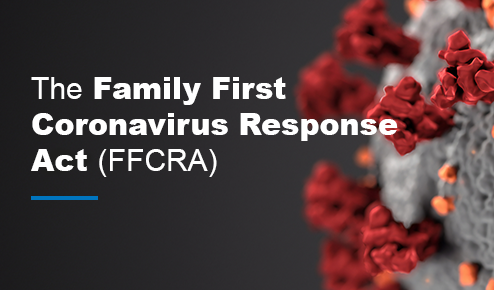 Congress expanded unemployment insurance benefits and a temporary paid leave program to cover parents, but people have had difficulty accessing those benefits. 



Barriers to the application process for the Paycheck Protection Program (PPP) and the program itself have hampered its effectiveness in addressing the needs of the childcare industry. 


 

Although the CARES Act back in March provided an additional $3.5 billion for the Childcare Development Block Grant (CCDBG) for emergency support, the funding was not enough to keep childcare programs afloat.
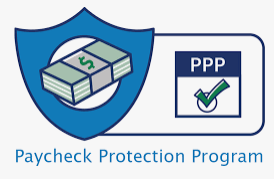 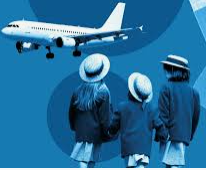 It is imperative that policymakers act quickly to put the childcare industry on life support until the pandemic can be brought under control.
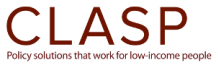 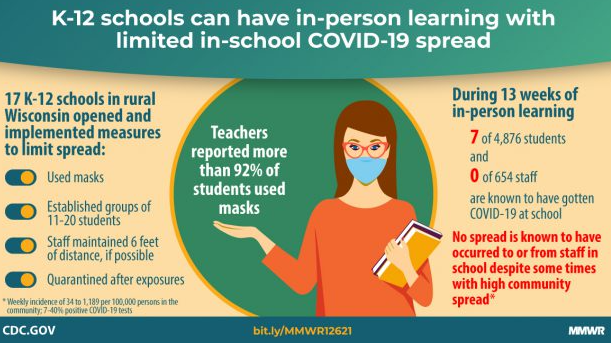 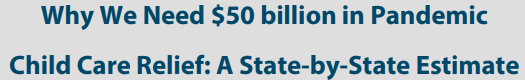 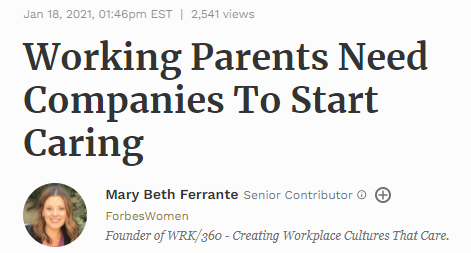 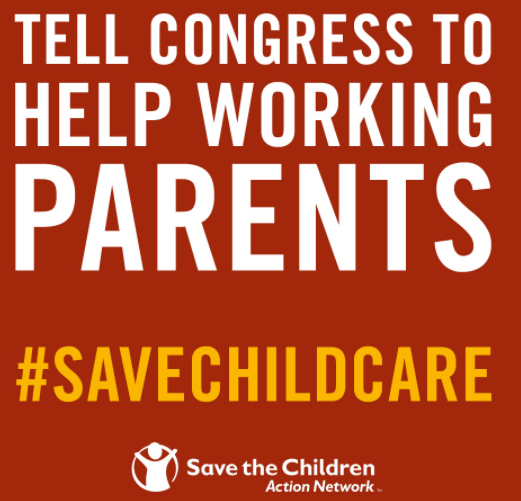 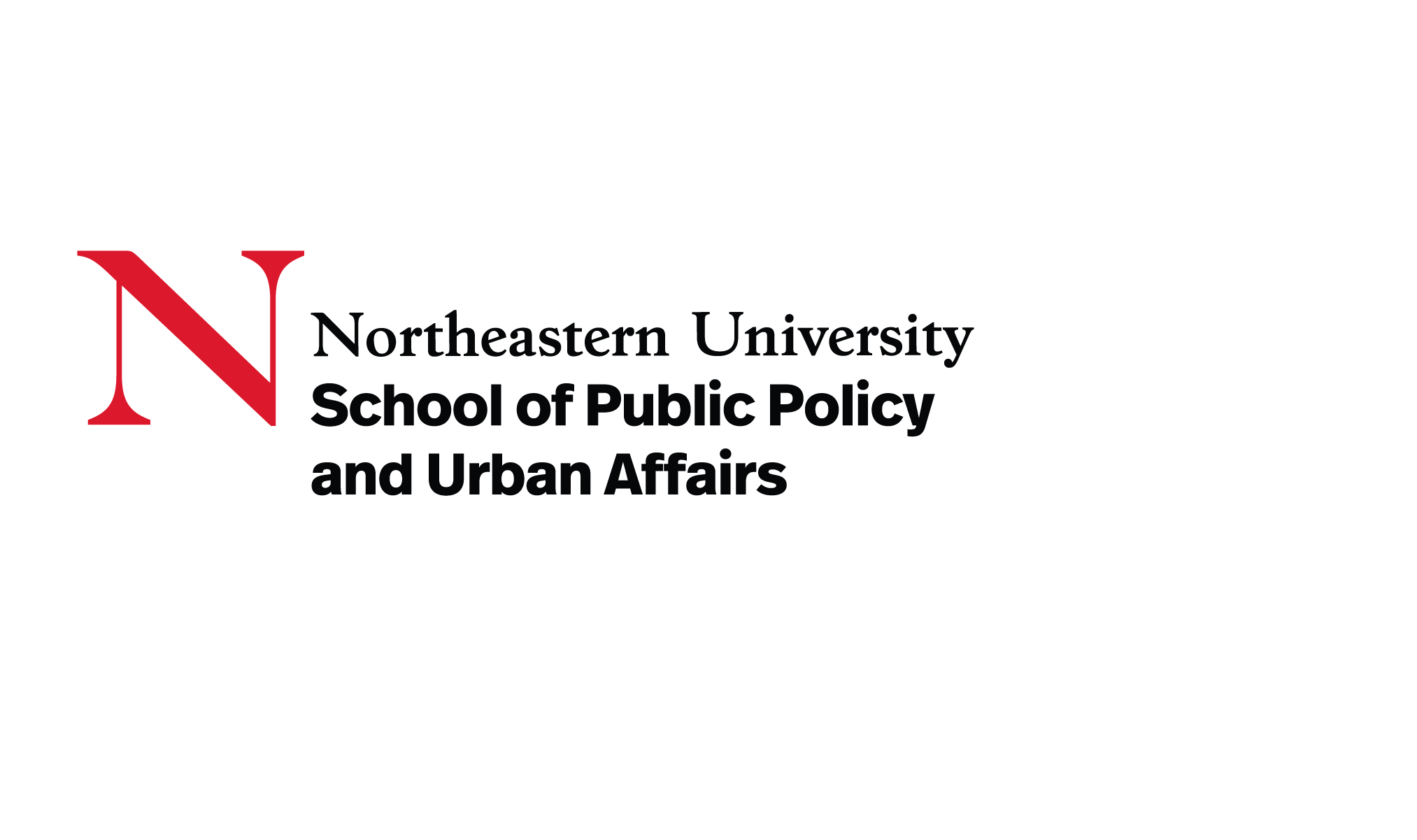 Core Master’s Programs
Public Administration
Public Policy
Urban Planning & Policy
Urban Informatics
Joint Master’s Programs
Environmental Science & Policy
Engineering & Policy
International Affairs
Doctoral Programs
PhD in Public Policy
Sustainability & Resilience
Urban & Regional Policy 
Health Care Policy & Management
JD/MS in Law & Public Policy
Graduate Certificates
Nonprofit Sector, Philanthropy & Social Change
Urban Analytics
Data Analytics
Public Policy Analysis
Urban Studies
Undergraduate Majors/Minors
Human Services
Law & Public Policy
Urban Studies
Food Systems Sustainability
Preparing leaders to address complex problems, serve communities, and build a just, sustainable, and resilient world.
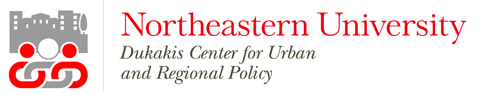 Alicia Sasser Modestino
a.modestino@northeastern.edu
Twitter: @SasserModestino